Chiral dynamics in hard processes
M.V.Polyakov
http://www.tp2.rub.de/~maximp
Ruhr-University Bochum
Chiral symmetry breaking - the phenomenon    shaping our World  

New soft pion theorems in hard processes– how ChSB works for colour clusters

Data: present & possibilities to discover new chiral phenomena @ PANDA
QCD & chiral symmetry
Contains all strong interaction phenomena
Transmutation of dimension: scale
is given not by quark masses but
Symmetries:
But:
Chiral symmetry is broken spontaneosly
Nambu, Nobel Prize 2008
One of puzzles: Why nucleon looks like

                              not like
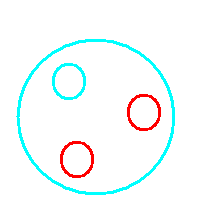 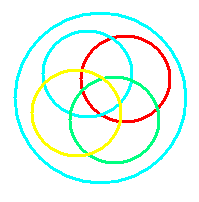 To solve this and other puzzles one has to understand mechanisms of ChSB in QCD.
As important as understanding of confinement!
Due to spontaneous chiral symmetry breakdown: 95% mass of the nucleon is generated 95 % mass of visible Universe!
Chiral symmetry is broken spontaneously that is why:
Protons and neutrons exist and are massive
Pions are light
Nuclei exist
... We are here and can study strong interactions @ FAIR
Spontaneous breakdown of chiral symmetry really shapes our world!
Up to now ChSB phenomenon has been studied only in soft processes  and it was never studied at the level of quark and gluon degrees of freedom.
Main idea of soft pion theorems is in the following equation:
generator of broken subgroup
computable by symmetry 
transformation
Pion production near threshold
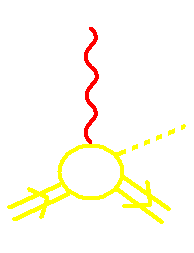 Pion is a (pseudo) Nambu-Goldstone Boson of SBChS => soft pion theorem
					/Nambu, Lurie ’62
					Nambu, Shraumer ’62/
These ideas created a new direction:
ChPT. Note however that the fundamental d.o.f. Of QCD are not involved!
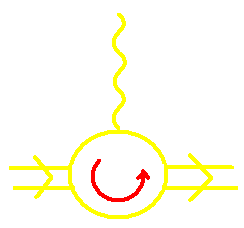 - chirally rotated e.m. current 
=> related to axial FF
Example:
Would be breakthrough if here we would have a well defined cluster of quarks and gluons! Would allow to connect ChSB with fundamendal d.o.f. of QCD! Big potential for discovery of new phenomena and understanding of mechanisms of “world shaping phenomenon” in QCD.
In the limit of                   Nucleon FF‘s are described in terms of partons-clusters of quarks
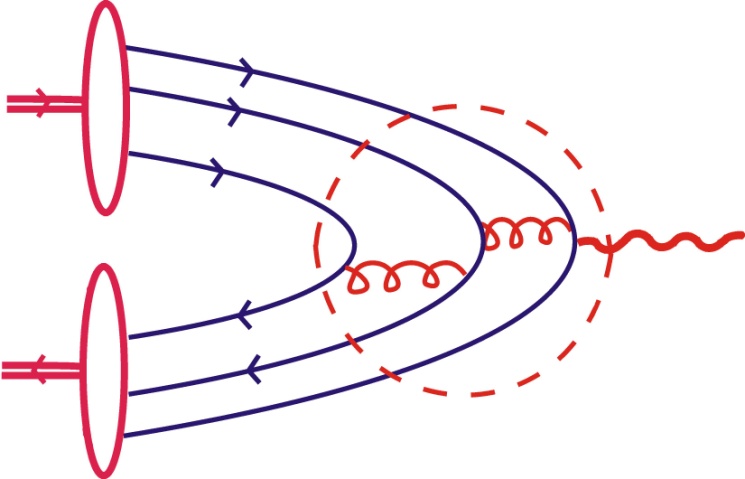 hard interactions
=>pQCD
Light-cone WF
Nucleon
Filtering out the lowest Fock component of the hadron‘s WF
/S. Brodsky, P. Lepage/
/Efremov, Radyushkin/
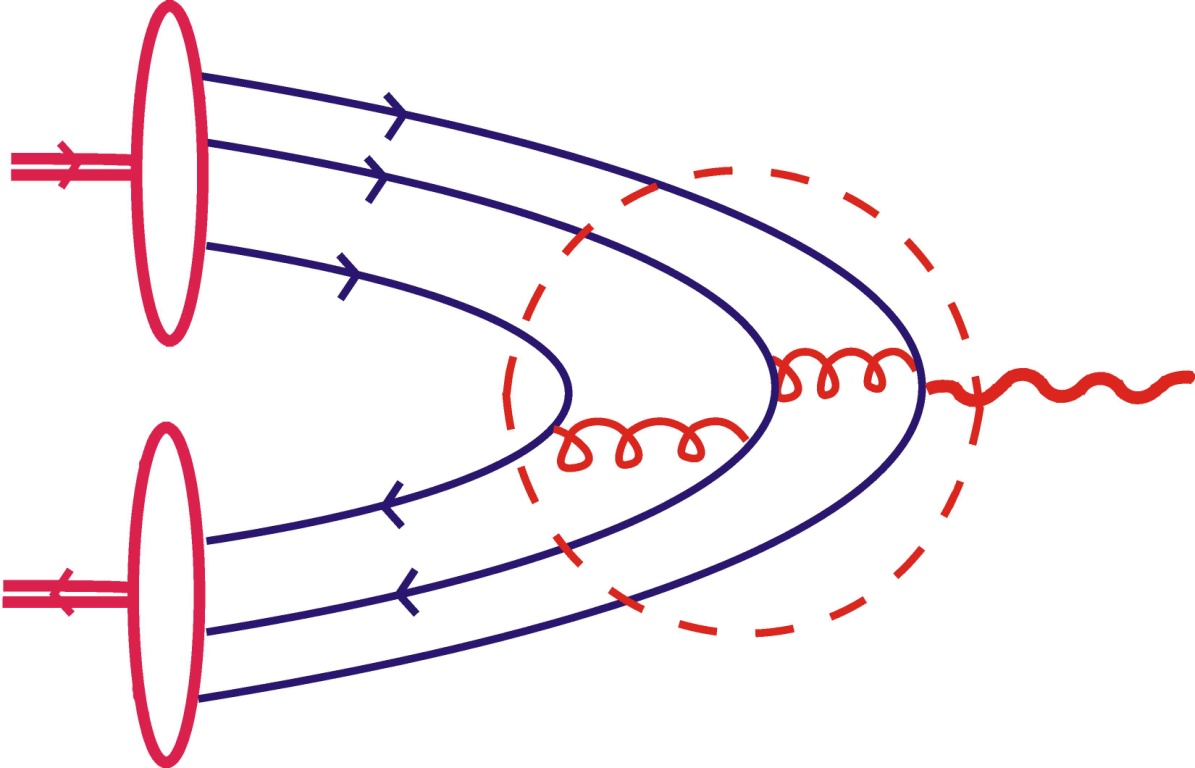 LC WF of nucleon
LC WF of πN system
For NS theorem to work the pion should soft relative to all hadrons!
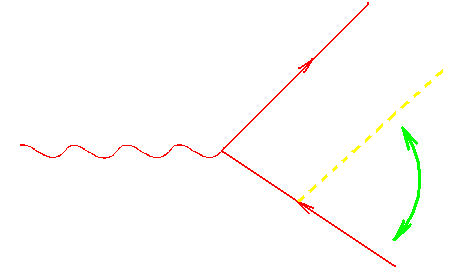 the pion is not soft relative to 
initial nucleon
Higher twists (1/Q2 supressed) –suppression of initial Nambu-Goldstone immision!
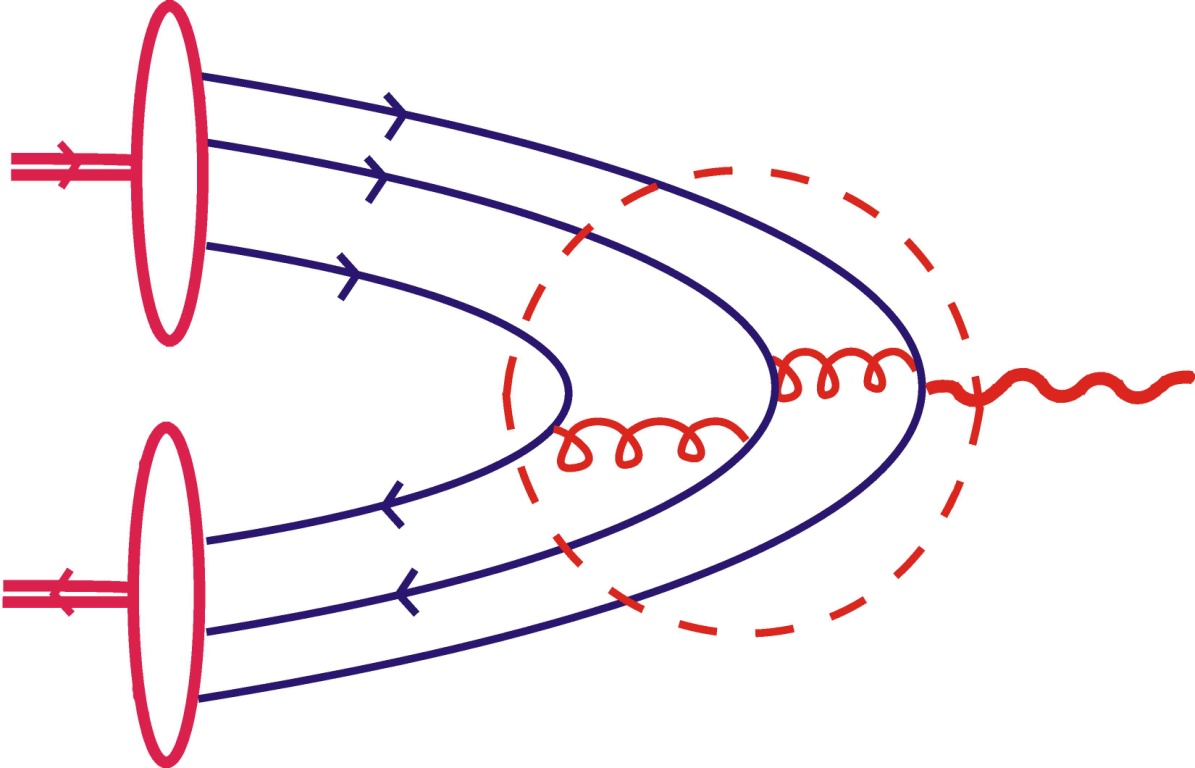 What are πN WF’s when π is near threshold?
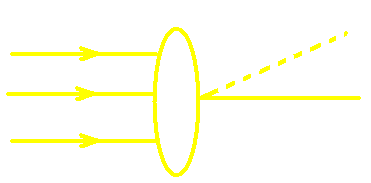 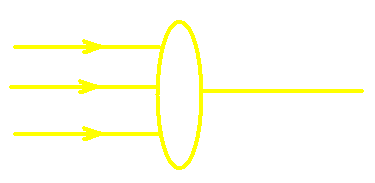 Connected by chiral rotation
Simple algebra!
New theorem = “1/2”of NS theorem
For new SPTh important that QCD is a gauge theory!
Comparison
What about data?
/P.Bosted etal. ’94/
but the coefficient is given by different combinations of FF’s of nucleon
E136 experiment /Bosted et al ‘94/
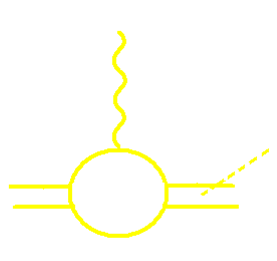 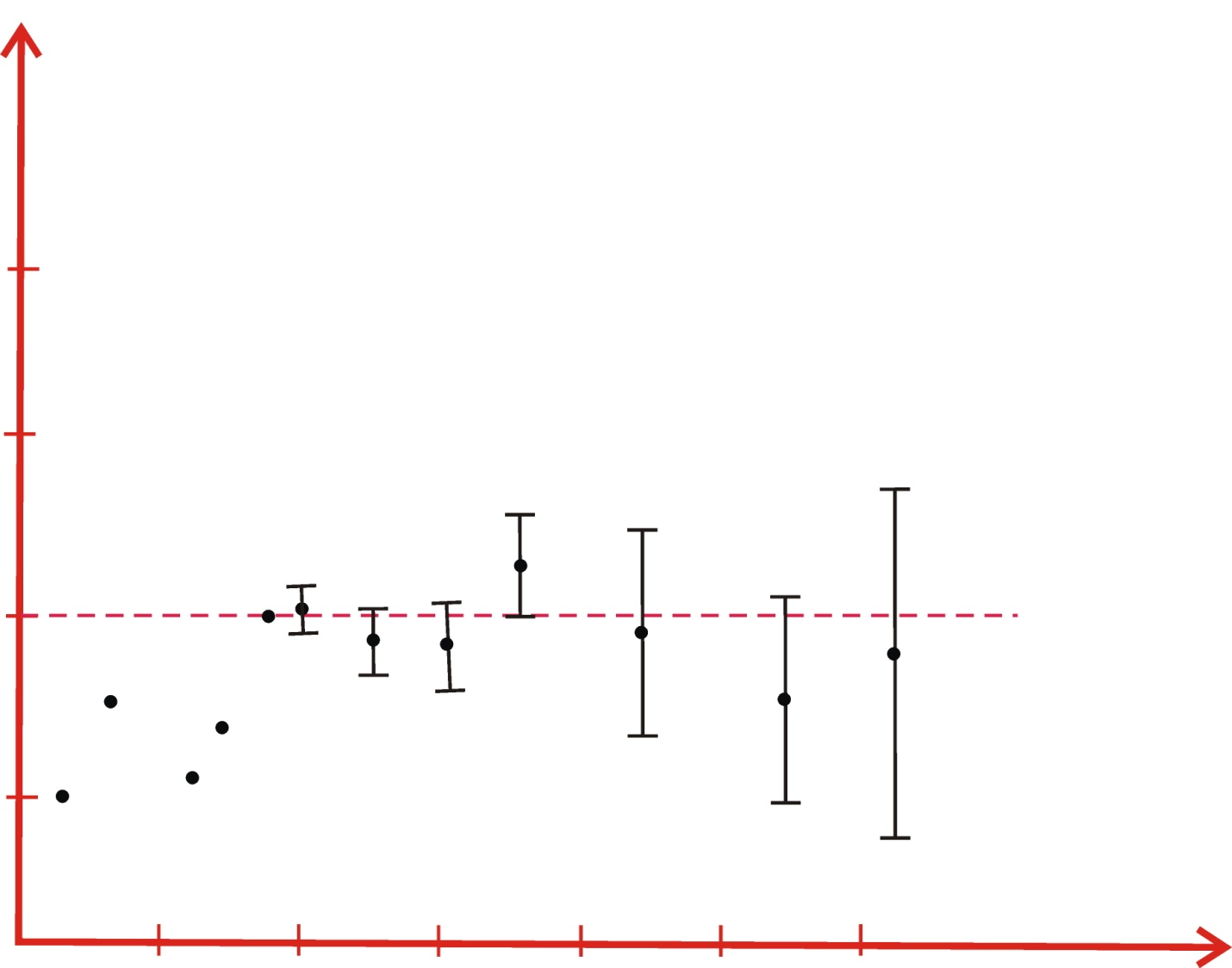 0.20



0.15


0.10



0.05
Q2
5 	     10	       15 	    20       25        30
Nucleon FF’s from experiment
… ? … very interesting domain Transition   
            from one type of SPTh to another one
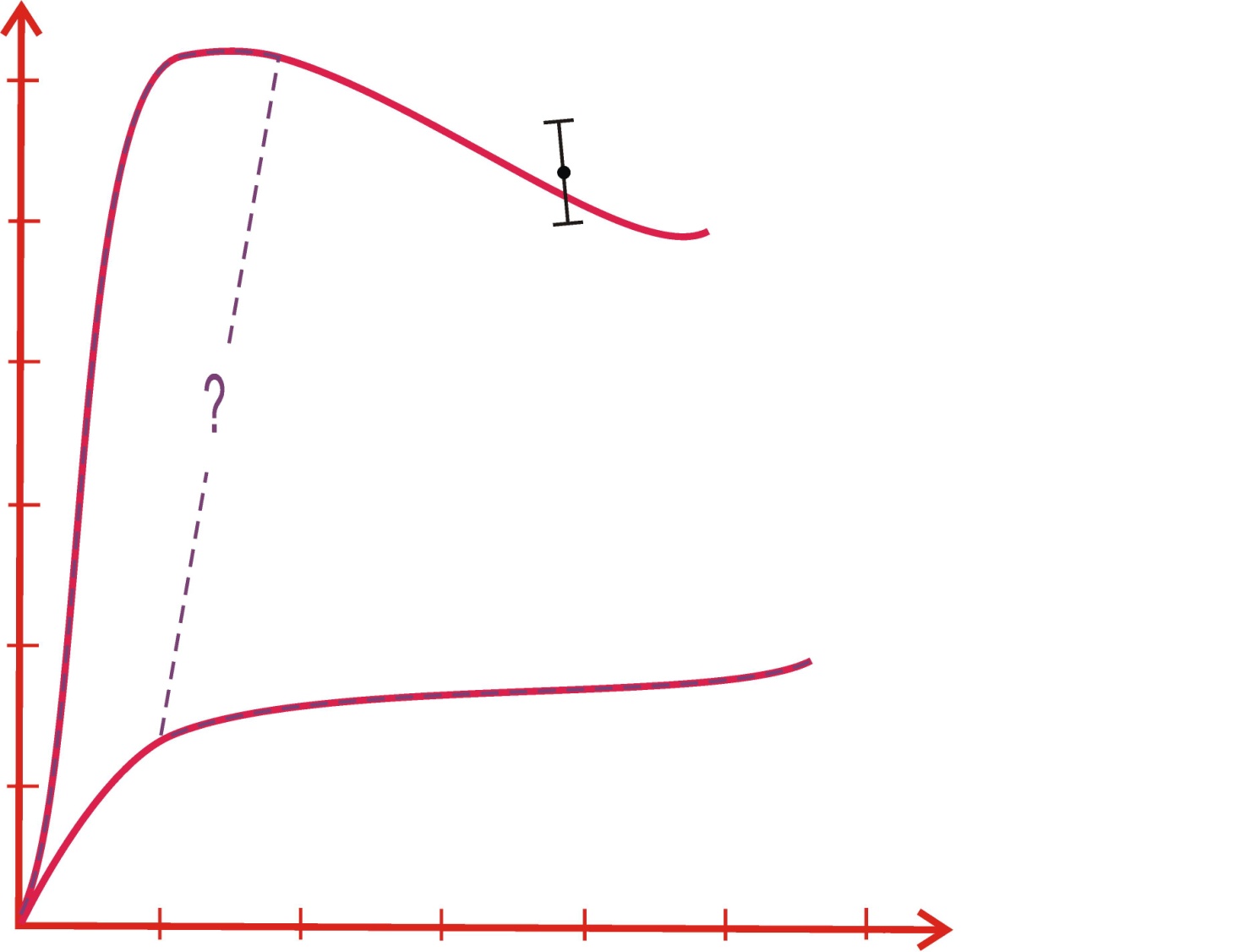 0.12

0.10

0.08

0.06

0.04

0.02
E136 point
Ν S
Q2~Λ3/mπ
Q2
5 	     10	       15 	    20       25        30
Opportunities for PANDA
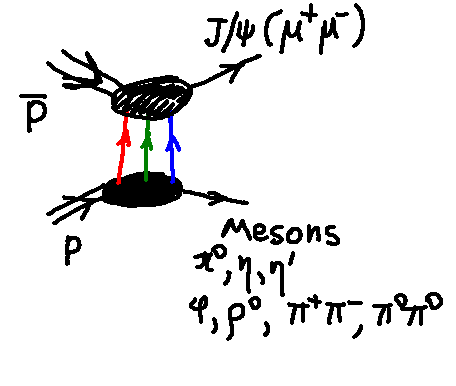 Frankfurt, Strikman, MVP `98

Lansberg, Pire, Szymanowski `07
Soft relative to the proton
Direct mesurement of 5+ quark component of nucleon WF 

Measuring different mesons we probe different components of nucleon WF

If here is a pion, eta (gluon rich)  chiral dynamics and anomaly for 5 quark cluster

Possibility to figure out how the chiral symmetry is restored